DEUTERONOMY 18:15-19
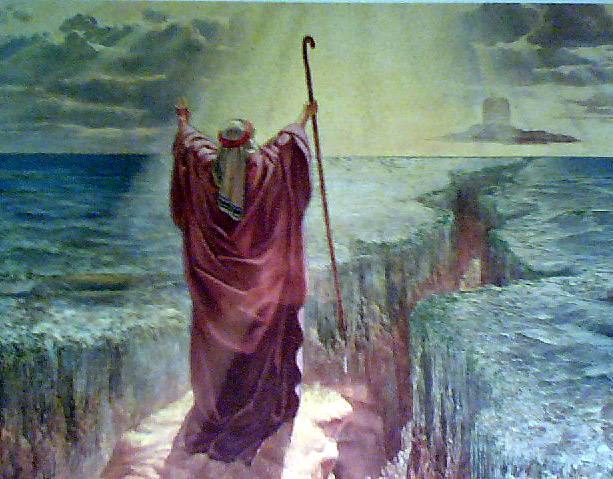 351 Prophecies?
351 Old Testament Prophecies Fulfilled In Jesus Christ: https://www.newtestamentchristians.com/bible-study-resources/351-old-testament-prophecies-fulfilled-in-jesus-christ/
“The scepter shall not depart from Judah, nor the ruler's staff from between his feet; so that tribute shall come to him and the homage of his peoples be his.” [Genesis 49:10, NIV]
The Seed of Judah
Unto Him shall the obedience of the people be
The time of His coming
Called Shiloh or One Sent
Messiah to come before Judah lost identity
Deuteronomy 18:15-19
The Lord your God will raise up for you a prophet like me from among you, from your fellow Israelites. You must listen to him. For this is what you asked of the Lord your God at Horeb on the day of the assembly when you said, “Let us not hear the voice of the Lord our God nor see this great fire anymore, or we will die.” The Lord said to me: “What they say is good. I will raise up for them a prophet like you from among their fellow Israelites, and I will put my words in his mouth. He will tell them everything I command him. I myself will call to account anyone who does not listen to my words that the prophet speaks in my name.” [Deuteronomy 18:15-19, NIV]
the Israelites
Jesus Christ
Moses
Jesus is like Moses in many ways.
The Missionaries’ Interpretation
Jesus is the prophet of whom Moses spoke
In Acts 3, Peter referred to Deuteronomy 18.
“For Moses said, ‘The Lord your God will raise up for you a prophet like me from among your own people; you must listen to everything he tells you. 23 Anyone who does not listen to him will be completely cut off from their people.’” [Acts 3:22-23, NIV]
Jesus referred to Deuteronomy 18.
“If you believed Moses, you would believe me, for he wrote about me.” [John 5:46, NIV]
A Prophet Like You
A Prophet Like You
A Prophet Like You
A Prophet Like You
A Prophet Like You
A Prophet Like You
A Prophet Like You
A Prophet Like You
A Prophet Like You
A Prophet Like You
A Prophet Like You
23 similarities between two people...
Clearly, Jesus was the “prophet like [Moses].”
The Anti-Missionaries’ Interpretation
The Lord your God will raise up for you a prophet like me from among you, from your fellow Israelites. You must listen to him. For this is what you asked of the Lord your God at Horeb on the day of the assembly when you said, “Let us not hear the voice of the Lord our God nor see this great fire anymore, or we will die.” The Lord said to me: “What they say is good. I will raise up for them a prophet like you from among their fellow Israelites, and I will put my words in his mouth. He will tell them everything I command him. I myself will call to account anyone who does not listen to my words that the prophet speaks in my name.” [Deuteronomy 18:15-19, NIV]
the Israelites
Joshua
Moses
The Anti-Missionaries’ Interpretation
The Lord your God will raise up for you a prophet like me from among you, from your fellow Israelites. You must listen to him. For this is what you asked of the Lord your God at Horeb on the day of the assembly when you said, “Let us not hear the voice of the Lord our God nor see this great fire anymore, or we will die.” The Lord said to me: “What they say is good. I will raise up for them a prophet, like you, from among their fellow Israelites, and I will put my words in his mouth. He will tell them everything I command him. I myself will call to account anyone who does not listen to my words that the prophet speaks in my name.” [Deuteronomy 18:15-19, NIV]
the Israelites
Joshua
Moses
They are both prophets.
The Anti-Missionaries’ Arguments: Joshua
Joshua, not Jesus, is the prophet of whom Moses spoke.
It is not a Messianic prophecy.
Context
Moses is near death.
He is telling the Israelites that he has chosen Joshua to be his successor.
He wants them to know that Joshua is a prophet just like Moses is a prophet.
The only thing that he had in common with Moses is that they were both prophets.
He wants them to “listen to him.”
The Anti-Missionaries’ Arguments: False Prophet
“But a prophet who presumes to speak in my name anything I have not commanded, or a prophet who speaks in the name of other gods, is to be put to death.” You may say to yourselves, “How can we know when a message has not been spoken by the Lord?” If what a prophet proclaims in the name of the Lord does not take place or come true, that is a message the Lord has not spoken. That prophet has spoken presumptuously, so do not be alarmed. [Deuteronomy 18:20-22, NIV]
Jesus’ Unfulfilled Prophecies: Stones
Jesus was a false prophet, because not all of his prophecies were fulfilled.
Jesus left the temple and was walking away when his disciples came up to him to call his attention to its buildings. “Do you see all these things?” he asked. “Truly I tell you, not one stone here will be left on another; every one will be thrown down.” [Matthew 24:1-2, NIV]
The Western Wall is still intact.
Tens of thousands of visitors to the Western Wall of the Temple Mount can testify that an entire wall was left untouched. [Rabbi Yisroel Blumenthal]
Jesus’ Unfulfilled Prophecies: Soon
Jesus was a false prophet, because not all of his prophecies were fulfilled.
“Look, I am coming soon! ... Look, I am coming soon!” ... He who testifies to these things says, “Yes, I am coming soon.” [Revelation 22:7a,12a,20a, NIV]
More than 1,900 years is not “soon.”
Jesus’ Unfulfilled Prophecies: Generation
Jesus was a false prophet, because not all of his prophecies were fulfilled.
[Jesus] replied: “... The heavenly bodies will be shaken. At that time they will see the Son of Man coming in a cloud with power and great glory... Truly I tell you, this generation will certainly not pass away until all these things have happened.” [Luke 21:8a,26b-27,32, NIV]
See also: Mark 13 and Matthew 24.
That generation passed away before these prophecies were fulfilled.
The Missionaries’ Rebuttal: Joshua
Chapter 18 of Deuteronomy has nothing to do with Joshua.
Joshua isn’t even mentioned at all in the first 30 chapters of Deuteronomy.
Moses’ speech in Chapter 18 takes place long before his death.
Moses impending death isn’t recorded until Chapter 31.
Then Moses went out and spoke these words to all Israel: “I am now a hundred and twenty years old and I am no longer able to lead you.” [Deuteronomy 31:1-2a, NIV]
That is when Moses presents Joshua as his successor.
Then Moses summoned Joshua and said to him in the presence of all Israel, “Be strong and courageous, for you must go with this people into the land that the Lord swore to their ancestors to give them, and you must divide it among them as their inheritance. The Lord himself goes before you and will be with you; he will never leave you nor forsake you. Do not be afraid; do not be discouraged.” [Deuteronomy 31:7-8, NIV]
The Missionaries’ Rebuttal: Joshua
Now Joshua son of Nun was filled with the spirit of wisdom because Moses had laid his hands on him. So the Israelites listened to him and did what the Lord had commanded Moses. And there has not arisen a prophet since in Israel like Moses, whom the Lord knew face to face, none like him for all the signs and wonders which the Lord sent him to do in the land of Egypt, to Pharaoh and to all his servants and to all his land, and for all the mighty power and all the great and terrible deeds which Moses performed in the sight of all Israel. [Deuteronomy 34:9-12, NIV]
This is in Chapter 34, which was written after Joshua had arisen.
So Joshua cannot be the “prophet... like Moses.”
That prophet must come after this was written.
The Bible never even says that Joshua was a prophet.
The Missionaries’ Rebuttal: Stones
Jesus was a false prophet, because not all of his prophecies were fulfilled. 
The Western Wall is still intact.
“... Not one stone here will be left on another; every one will be thrown down.” [Matthew 24:2b, NIV]
“Do you see all these great buildings?” replied Jesus. “Not one stone here will be left on another; every one will be thrown down.” [Mark 13:2, NIV]
Jesus was talking about the buildings, not the temple wall.
The Missionaries’ Rebuttal: Soon
Jesus was a false prophet, because not all of his prophecies were fulfilled. 
More than 1,900 years is not “soon.”
A thousand years in your sight are like a day that has just gone by, or like a watch in the night. [Psalm 90:4, NIV]
But do not forget this one thing, dear friends: With the Lord a day is like a thousand years, and a thousand years are like a day. [II Peter 3:8, NIV]
If 2,000 years are just a couple of days, that’s certainly “soon.”
To God, 1,900 years is just a fraction of a fraction of a fraction of the universe’s existence.
The Missionaries’ Rebuttal: Generation
Jesus was a false prophet, because not all of his prophecies were fulfilled. 
That generation passed away before the prophecies were fulfilled.
“Truly I tell you, this generation will certainly not pass away until all these things have happened.” [Mark 13:30, Matthew 24:34, Luke 21:32, NIV]
Comparing Prophecies
Comparing Prophecies
Comparing Prophecies
The Missionaries’ Rebuttal: Generation
Jesus was a false prophet, because not all of his prophecies were fulfilled. 
That generation passed away before the prophecies were fulfilled.
In the Bible the word “generation” sometimes has a symbolic sense of a group of people with a common character.
“‘A wicked and adulterous generation’” [Matthew 16:4a, NIV]
“‘You unbelieving generation’” [Mark 9:19a, NIV]
They would not be like their ancestors—a stubborn and rebellious generation... [Psalm 78:8a, NIV]
Jesus might be saying that the people who are wicked, adulterous, and unbelieving will not pass away until all these things have happened.
The Missionaries’ Rebuttal: Generation
Jesus was a false prophet, because not all of his prophecies were fulfilled. 
That generation passed away before the prophecies were fulfilled.
Perhaps the translation is incorrect.
Maybe Jesus, speaking in Hebrew, used the word “דוֹר.”
דוֹר can be translated as generation, age, era, or epoch.
Jesus might have been referring to the church age.
The Gospel writers translated “דוֹר” into “γενεά,” which means “generation.”
The Missionaries’ Rebuttal: Generation
Jesus was a false prophet, because not all of his prophecies were fulfilled. 
That generation passed away before the prophecies were fulfilled.
“have happened” [Mark 13:30b, Matthew 24:34b, Luke 21:32b, NIV]
Those things finished happening before that generation passed away.
“take place” [Matthew 24:34b, NASB]
“happen” [Matthew 24:34b, CEB]
“come about” [Matthew 24:34b, OJB]
“γίνομαι” [Matthew 24:34b, original Greek]
“γίνομαι can mean “become” or “come into being.”`
Perhaps the translation is incorrect, and the correct verb and tense means that those things would start happening before that generation passed away, but even today, they still haven’t finished happening.
In Conclusion
You may decide who to believe.